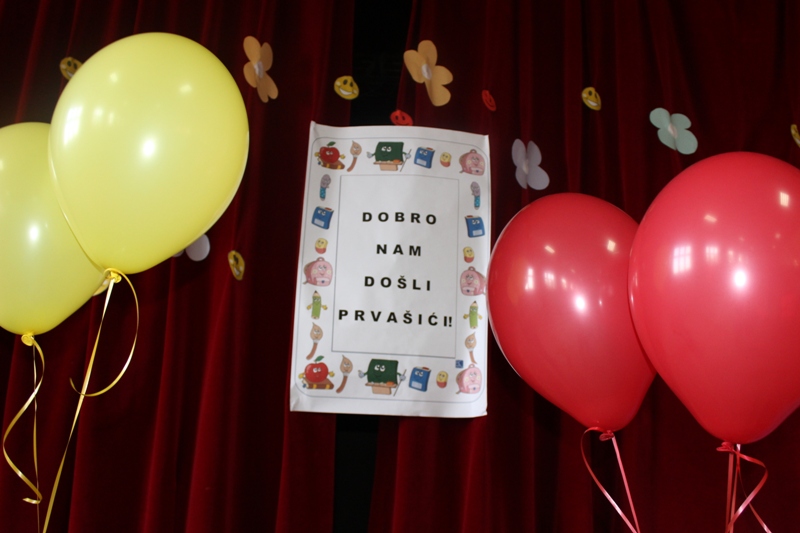 OŠ VLADIMIRA NAZORA, PRIBISLAVEC – 8. RUJNA 2014.
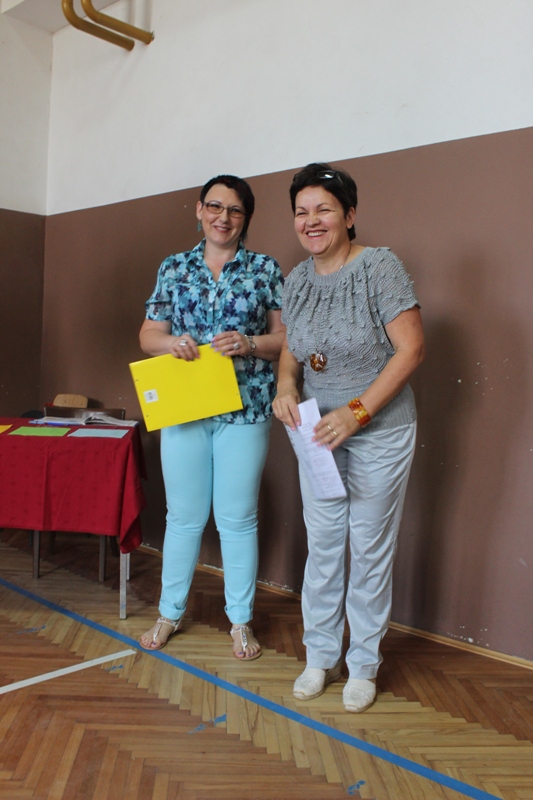 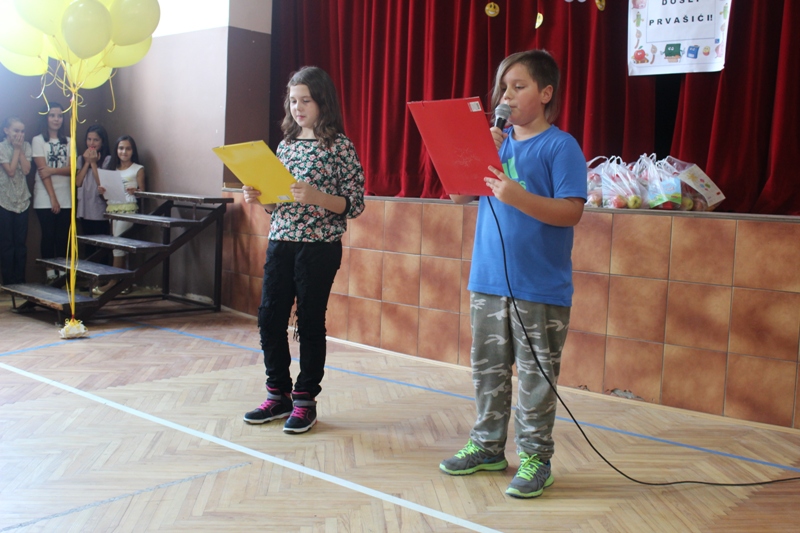 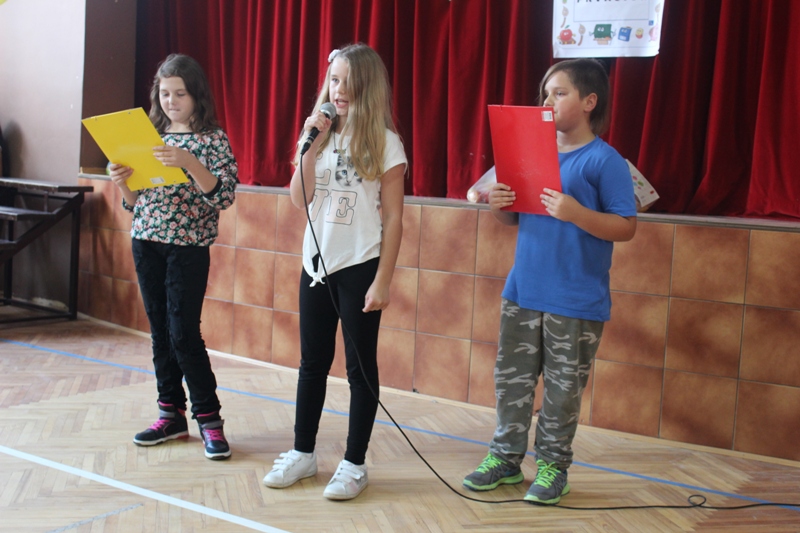 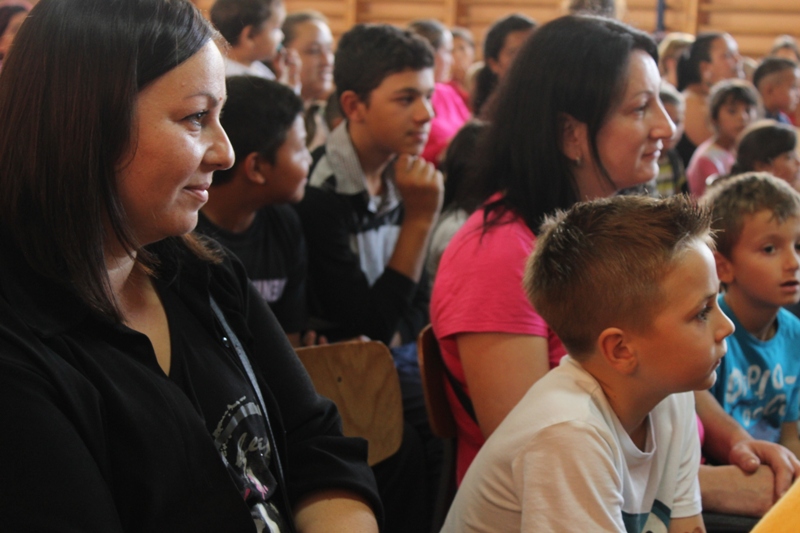 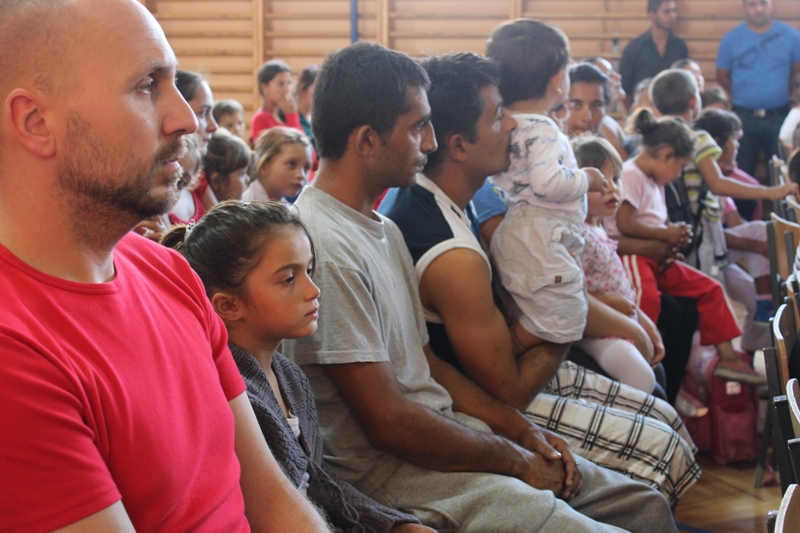 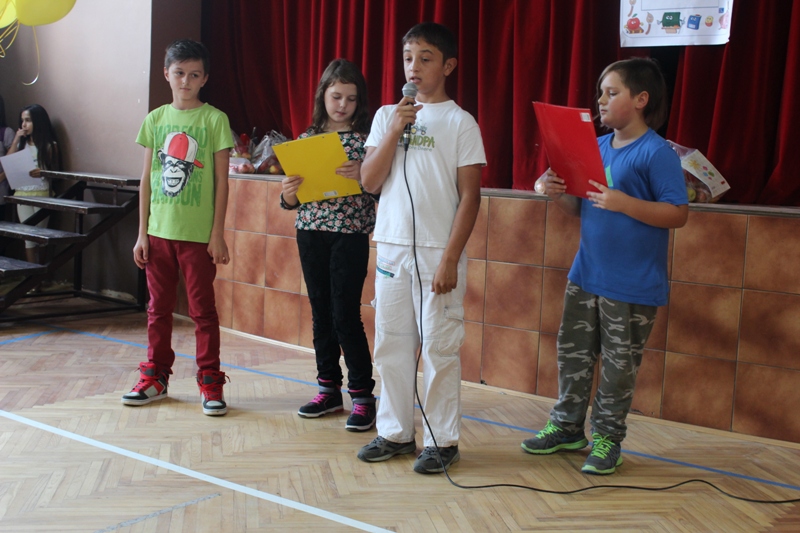 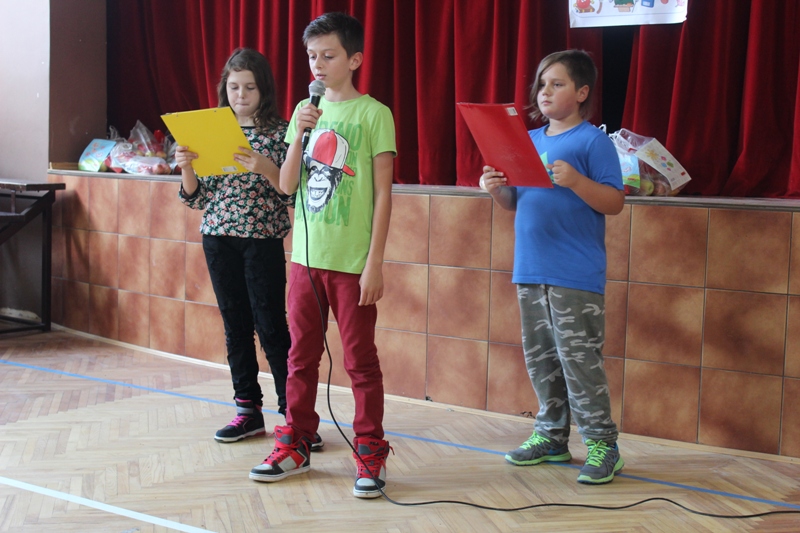 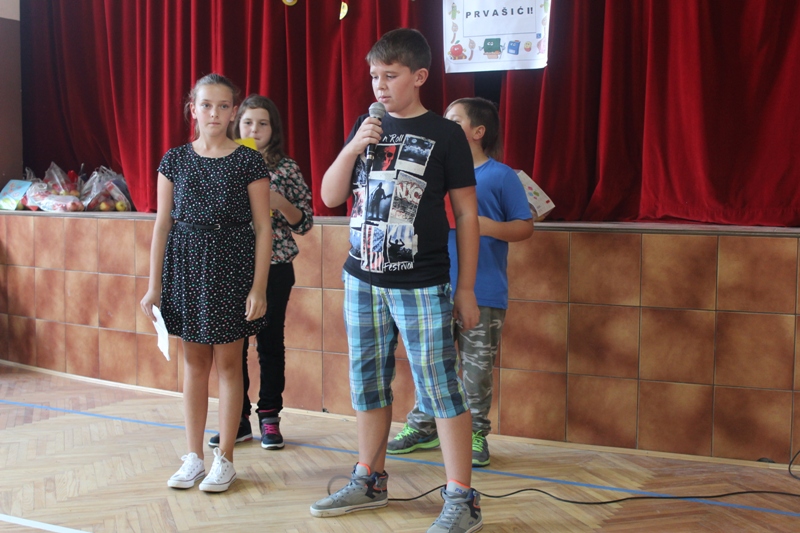 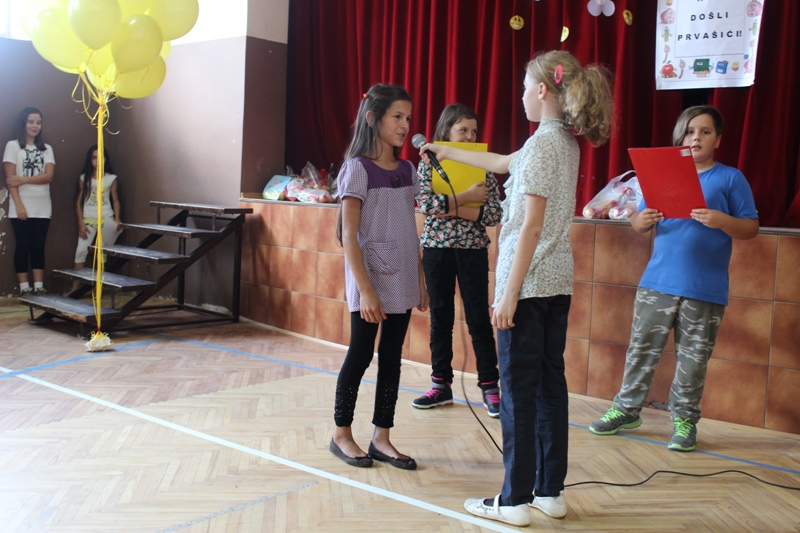 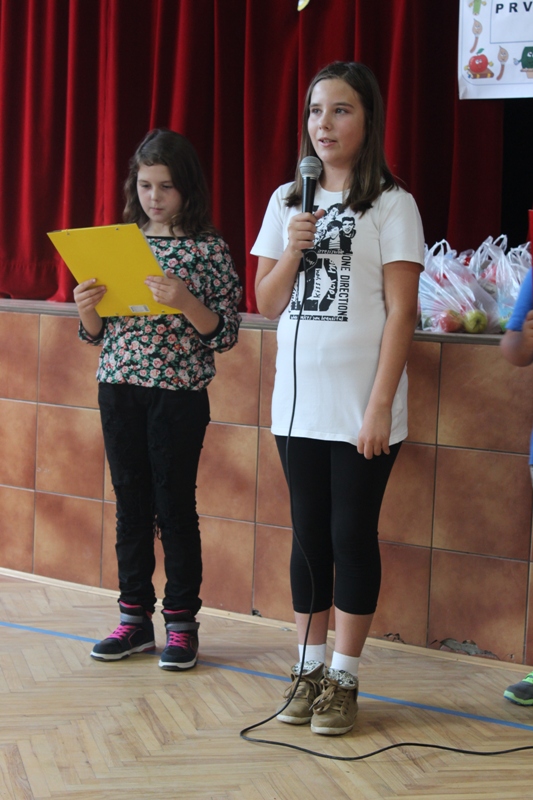 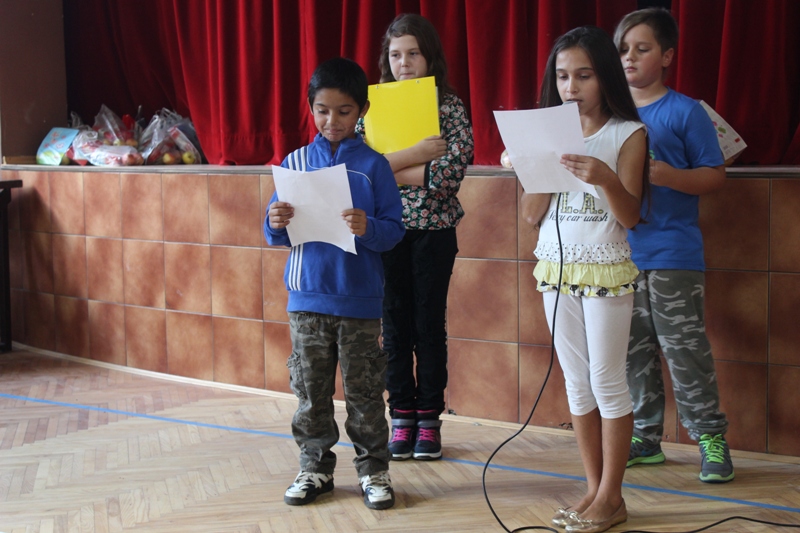 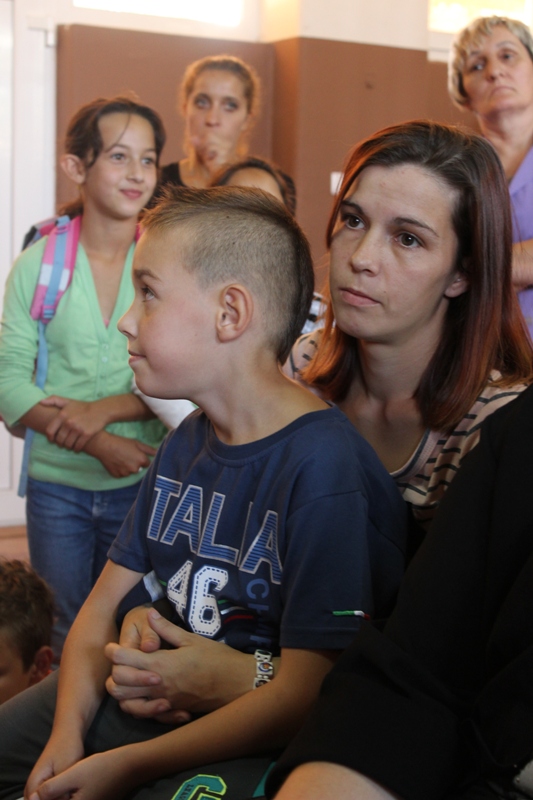 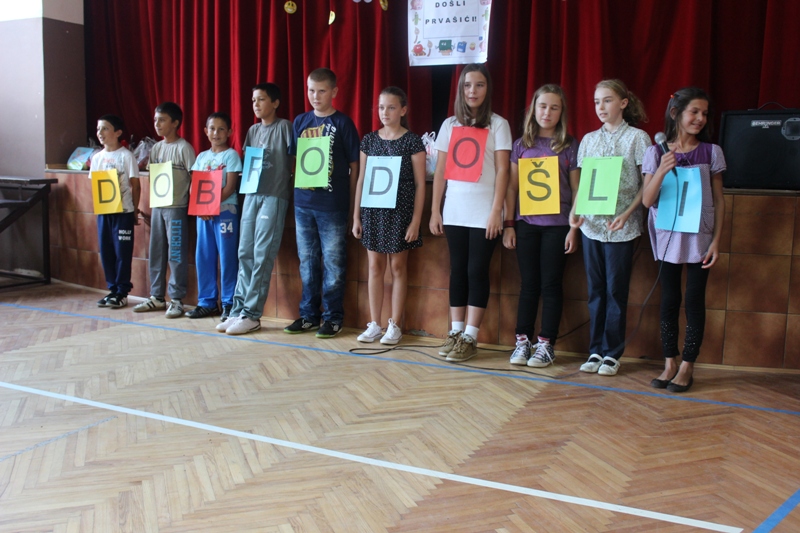 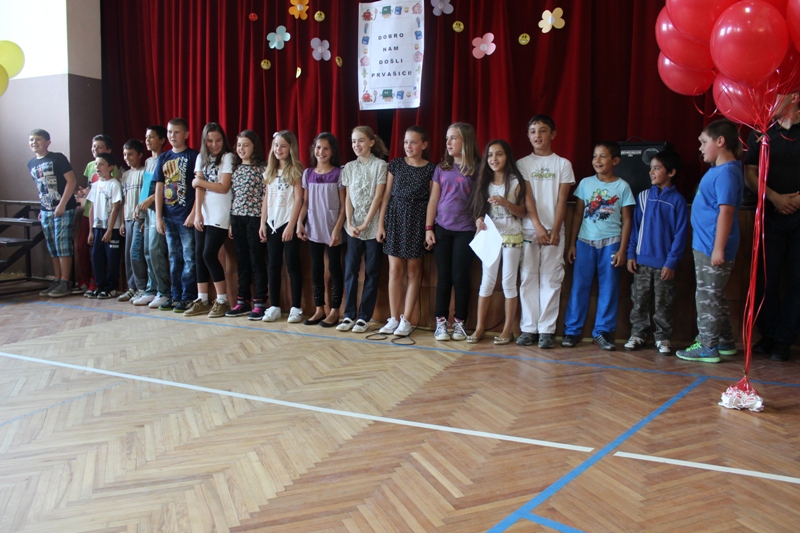 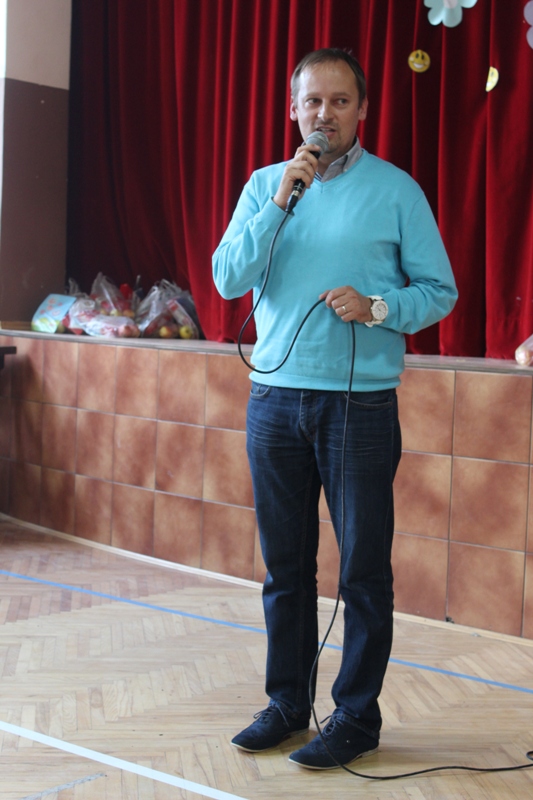 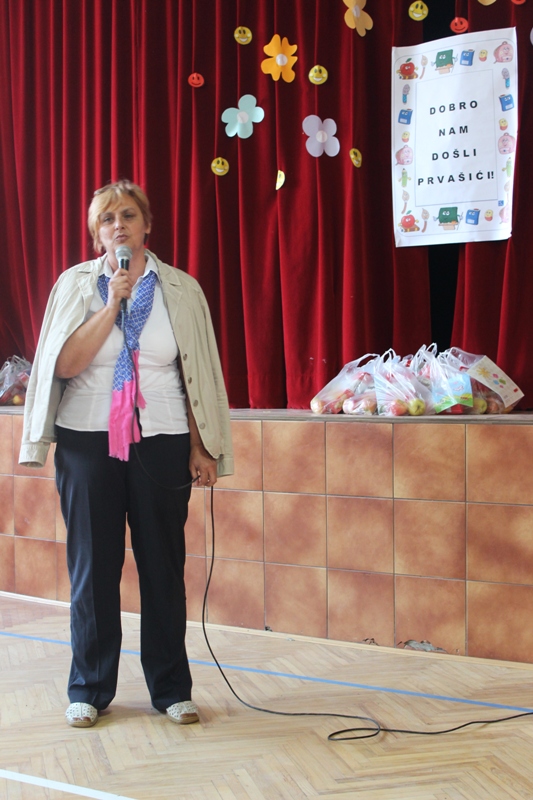 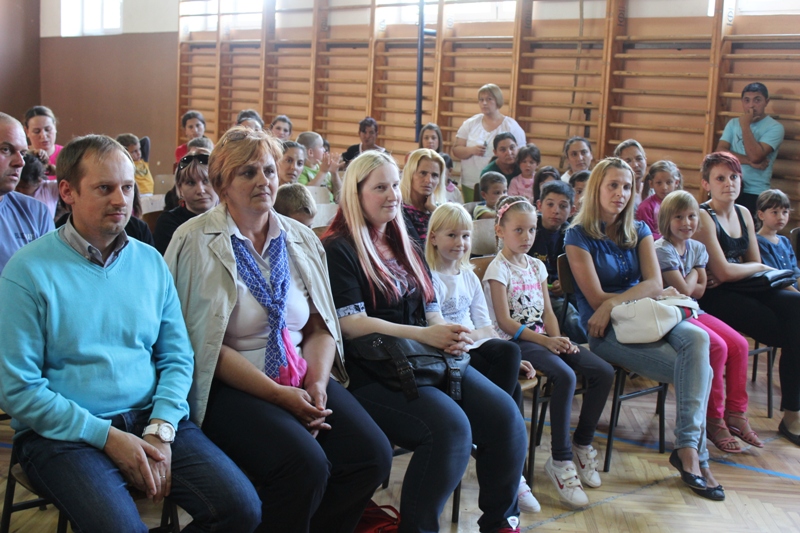 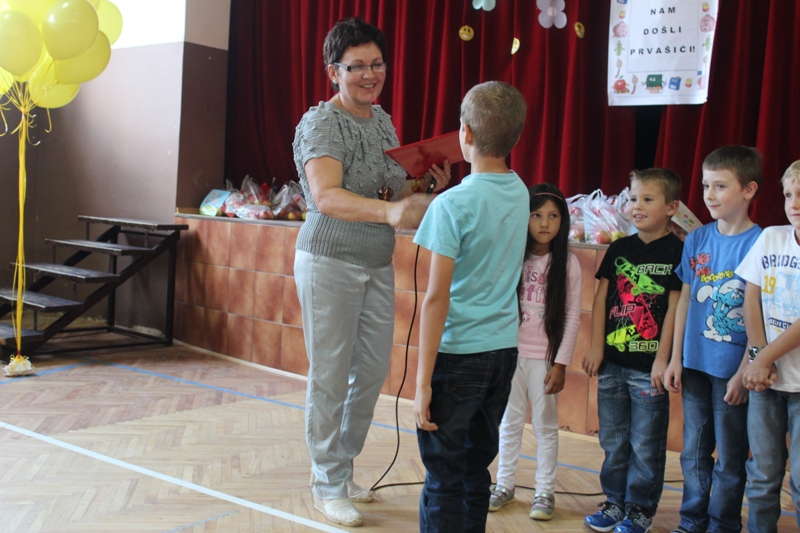 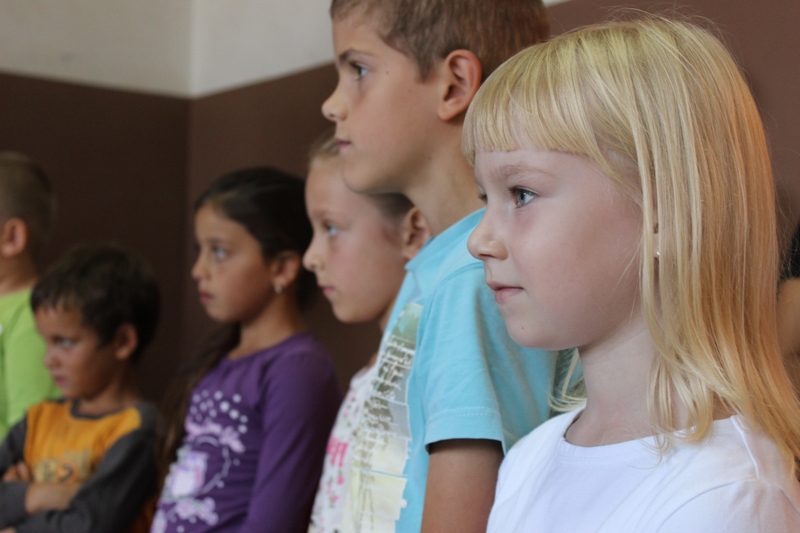 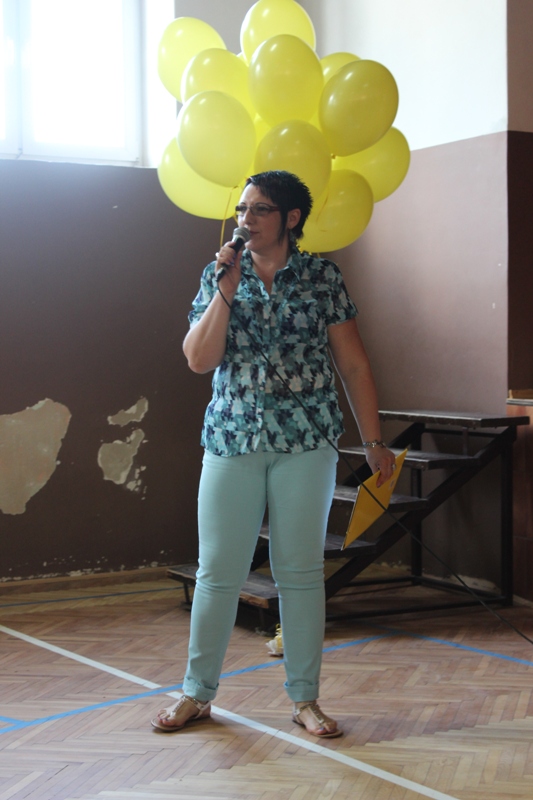 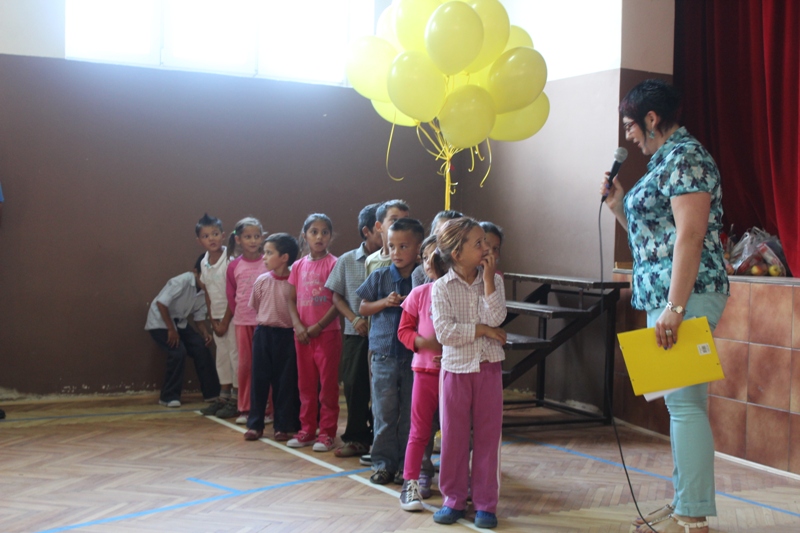 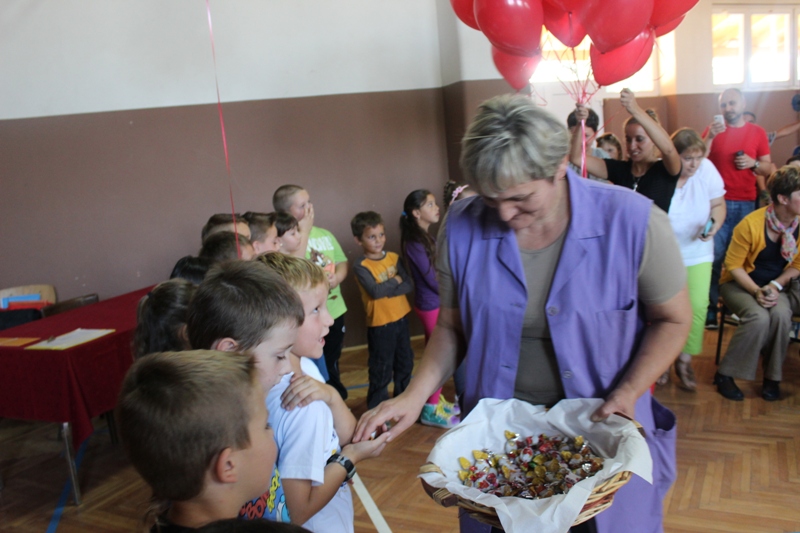 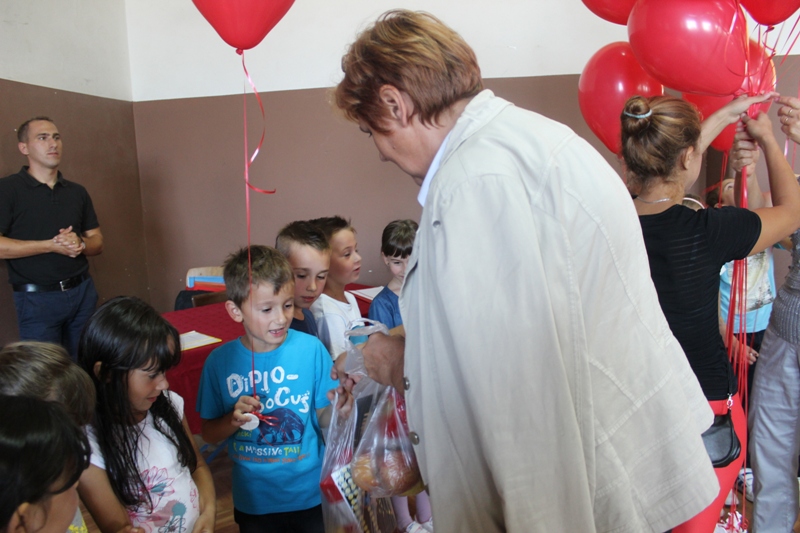 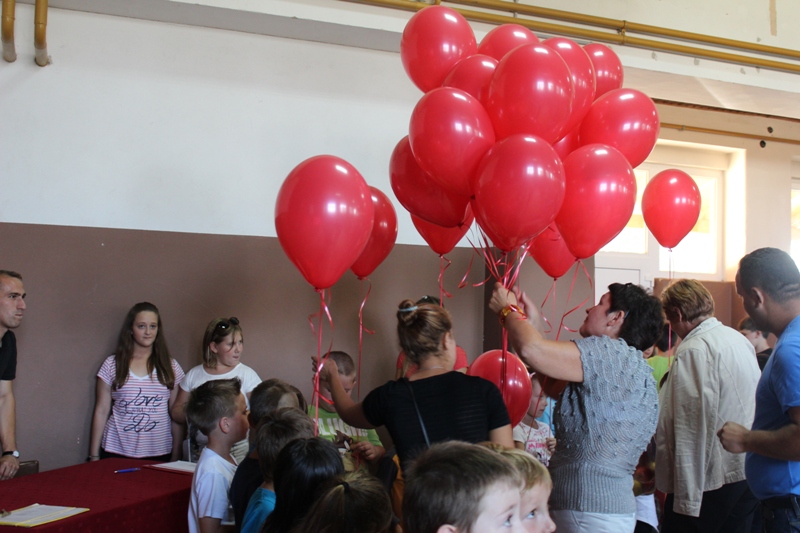 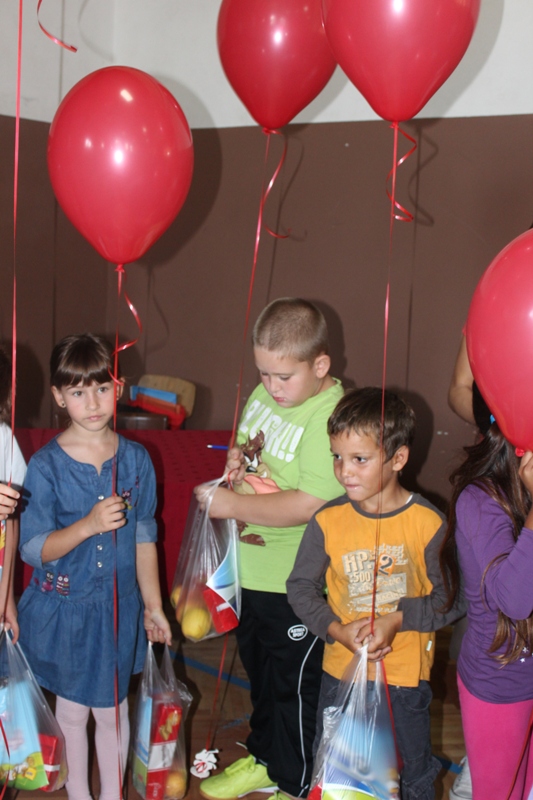 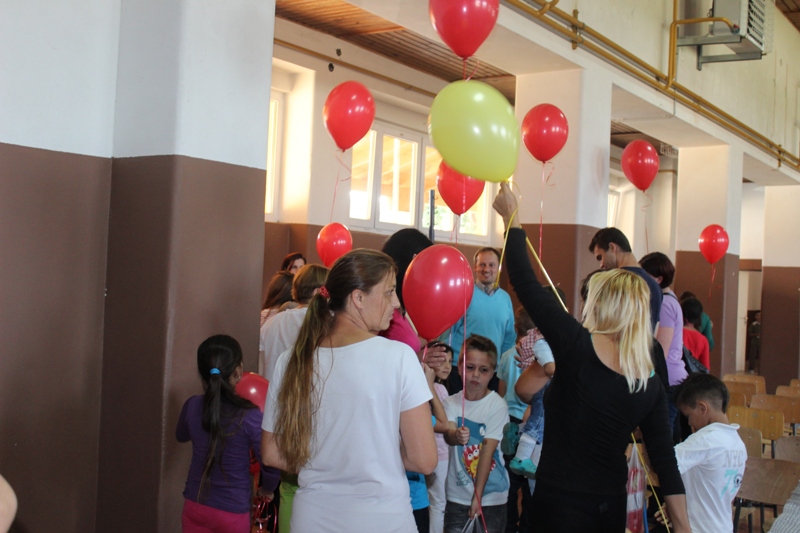